Meme kanserinde radyoterapi
Öğr.Gör.Uz.Dr.Huriye Şenay Kızıltan
Meme başı retraksiyonu 
İlk bulgu olguların % 70’inde sert, hareketsiz, çoğunlukla ağrısız kitledir. 
Memede asimetri yani şekil bozukluğu
Deride portakal kabuğu görünümü 
Meme başı akıntısı. Akıntı spontan, tek taraflı, kanlı olabilir. 
Meme başında ülserasyon 
Memede büyüme, kızarma, ödem 
Koltuk altı lenf bezlerinde büyüme
Meme kanseri
Kadınlarda en sık kanser türü
Primer tedavi cerrahi
5cm’den küçük tümörlerde meme koruyucu tedavi tercih edilir
Meme koruyucu cerrahi sonrası meme radyoterapisi gerekli
Lenf nodu 3’den fazla olduğunda periferik lenfatikler tedavi edilir
Meme kanserinde radyoterapinin hedefleri şunlardır: 
Hedef volümde homojen doz dağılımının sağlanması (+ - % 5), 
 Bitişik alanlar arasında doz artış ve düşüşünün önlenmesi, 
Lenf nodlarında yeterli doz dağılımının sağlanması, 
RT alanına giren akc. volümünün en azda tutulması, 
Mediastinal dokuların (kalp gibi) maksimum oranda korunması, 
Karşı meme dozunun düşük olması, 
Kolay uygulanabilir, yinelenebilir set-up sağlanmasıdır.
Tedavi pozisyonu 
  Hasta tam orta hatta düz bir biçimde sırt üstü pozisyonda yatırılır. 
  Hastanın sırtı altına 5°-10o lik açılı stayrafor kama yerleştirilir. 
  Kanserli meme tarafındaki kol 90o dik olacak şekilde sabitlenir. (Kol gövde açısı 90o) Meme boardı kullanılmalı ve hastanın eli boardın tutacağını baş üzerinde tutmalı
Meme  lenfatikleri
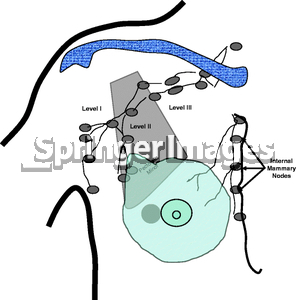 Meme radyoterapisi
Periferik lenfatikler ayrı bir alan
Meme bölgesi ayrı alan
Periferik lenfatikler
Level I, II, III (Aksiller lenfatikler)
Mammaria interna lenf nodları
Supraklavikular lenf nodları
Periferiik lenftatikler
Belli bir derinlik verilerek yapılır
Supraklavikuler lenfatikler için 3cm derinlik yeterlidir
Aksiller bölge için ön arka alan gerekir
Sıcak noktalar oluşabilir
Konformal tedavide uygun bir şekilde alanlar birleştirilerek sıcak noktalar engellenir
Meme alanı
Sağ ve sol tanjansiyel iki alandan oluşur
Tanjansiyel alanda alanın yarısı blokla korunmuş haldedir karşılıklı paralel iki alan belli bir açı ile meme bölgesini kavrayacak şekilde seçilir
Altta yer alan akciğer dokusu ve kalp, medulla spinalis düşük doz almalı
Konvansiyonel tedavide sorunlar
Lenfatik bölgelerin alanları açısal olarak tanjansiyel meme alanları ile çakışabilir, sıcak noktalar oluşabilir
İyi doz dağılımı sağlanamayabilir, yeterli doz verilemeyebilir
Bunlar bir ölçüde koruyucu bloklarla ve iyi bir planlama ile önlenebilir
İdeali konformal tedavi yöntemlerinden birini tercih etmektir
Alan çakışmaları
Meme tanjansiyel alanları
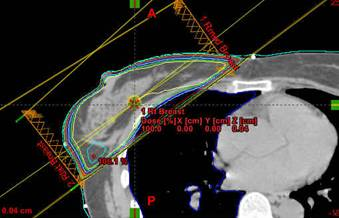 Kalp ve akciğer koruma
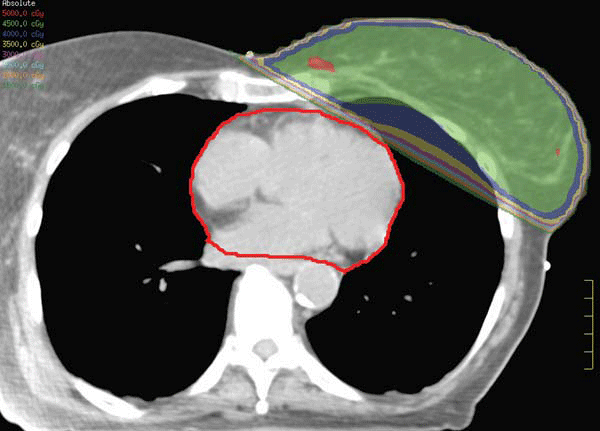 Prone pozisyonu özel tedavi
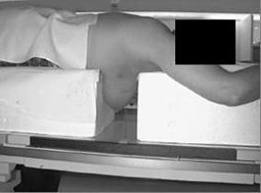 Meme board ve vakumlu yastık
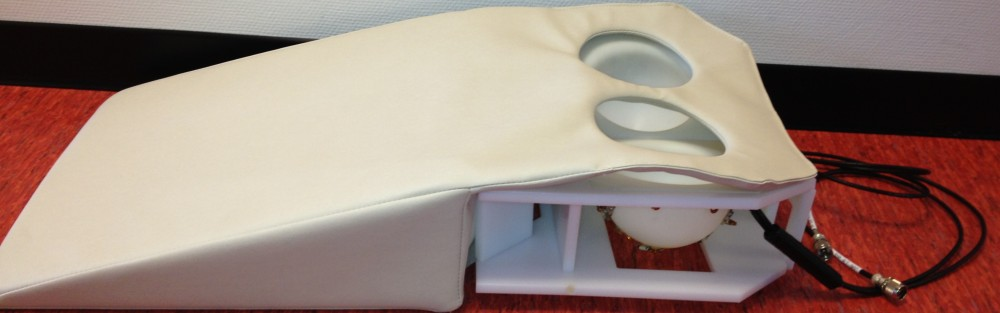 Kollar ve boyun sabit kalacak şekilde yastık şişirilir
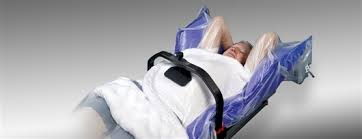